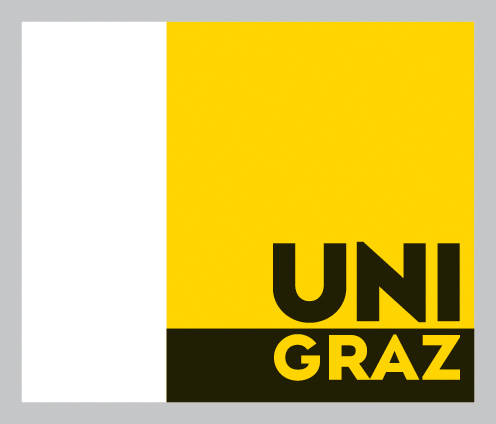 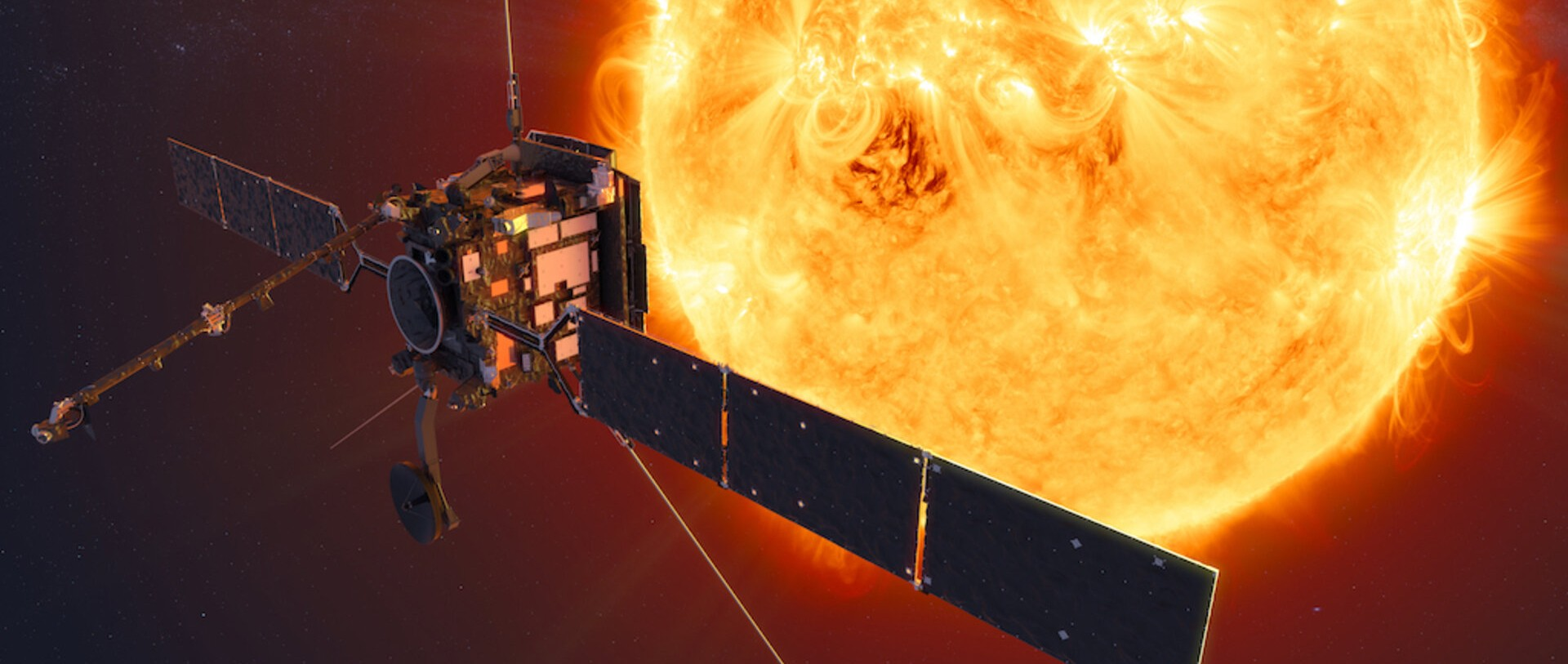 Multi-instrument microflare studyJ. Saqri1, A. Veronig1, E.C.M. Dickson1,2 A. Warmuth3 , A. F. Battaglia2,4, S. Krucker2,5, M. Battaglia2, H. Xiao2 , G. Hurford2  and  the  STIX Team
1Institute of Physics, University of Graz;2University of Applied Sciences and Arts Northwestern Switzerland;3Leibniz-Institut für Astrophysik Potsdam (AIP);4ETH Zürich;5Space Sciences Laboratory, University of California
jonas.saqri@uni-graz.at
https://pub023.cs.technik.fhnw.ch/static/images/so1.jpg
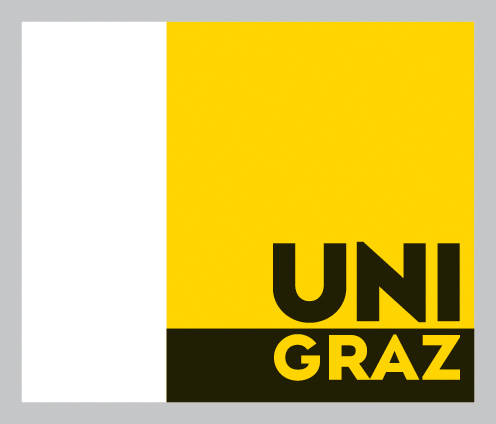 Introduction
Event with highest countrate during STIX‘s comissioning phase 
GOES B6 flare on June 7th, 2021
Solar Orbiter was 0.53 AU from the sun
Simultaneously seen from earth
STIX, GOES, AIA observations available
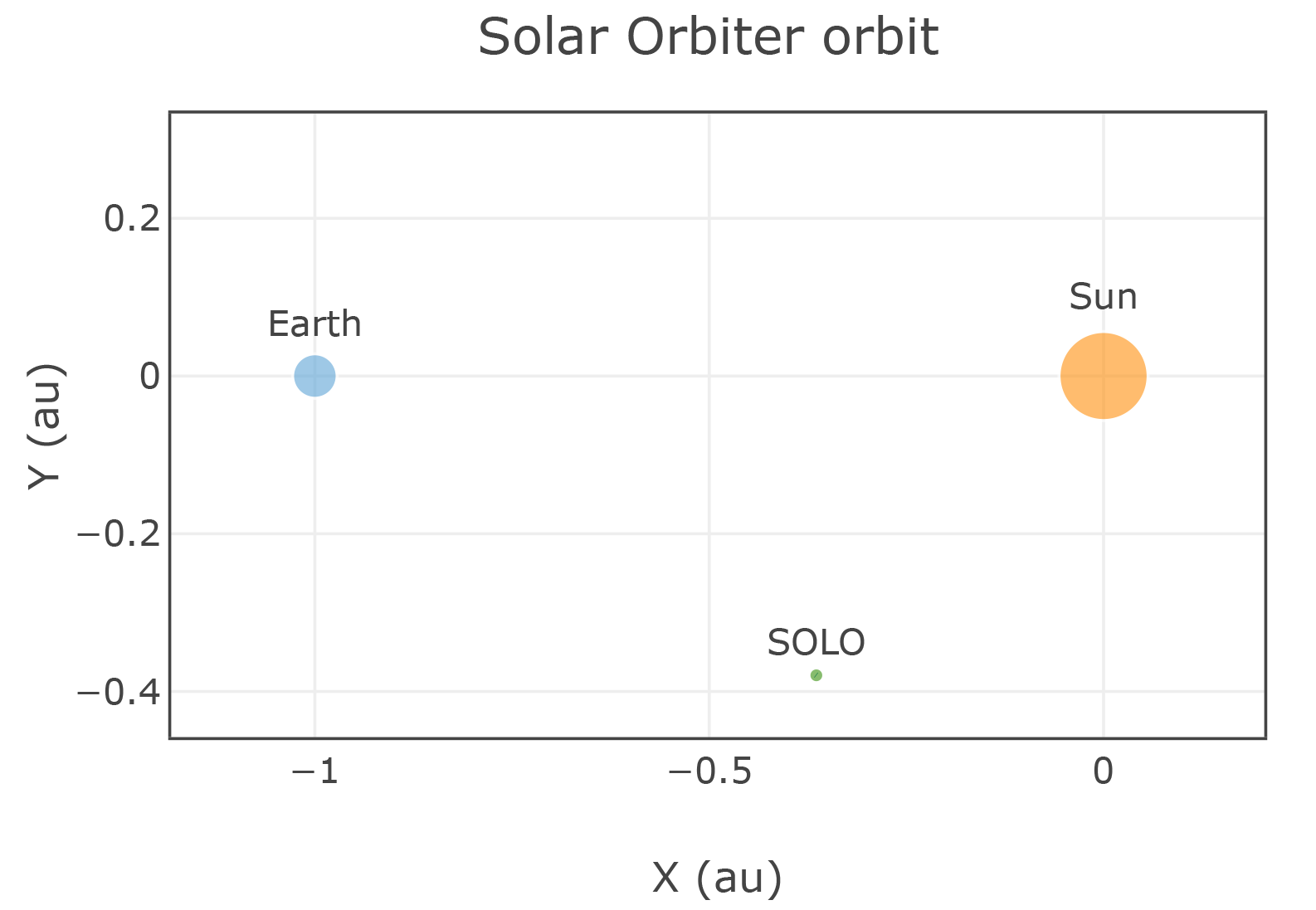 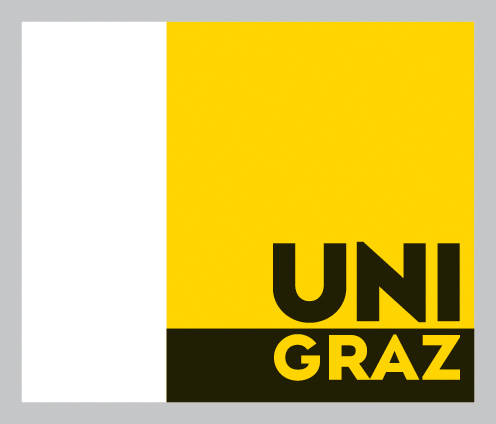 AIA imaging
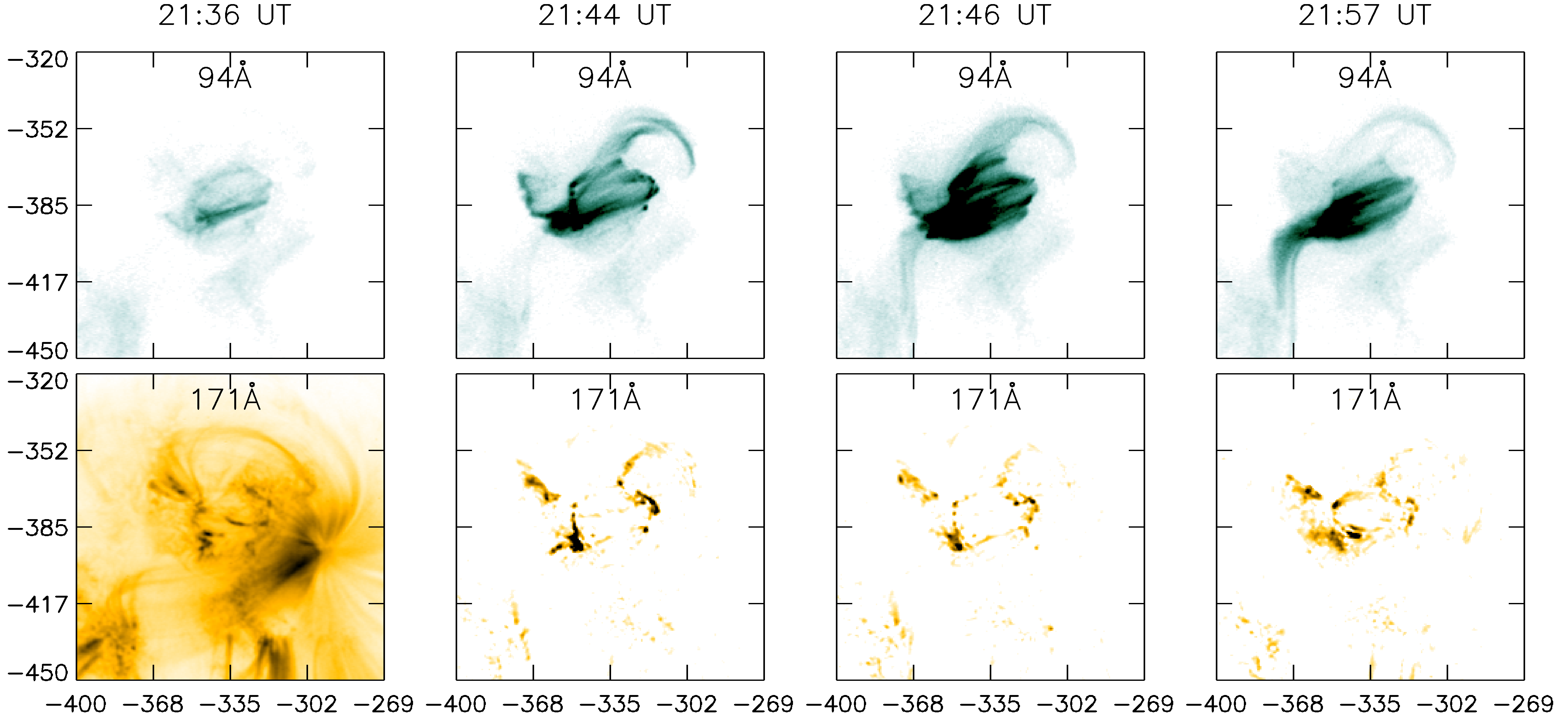 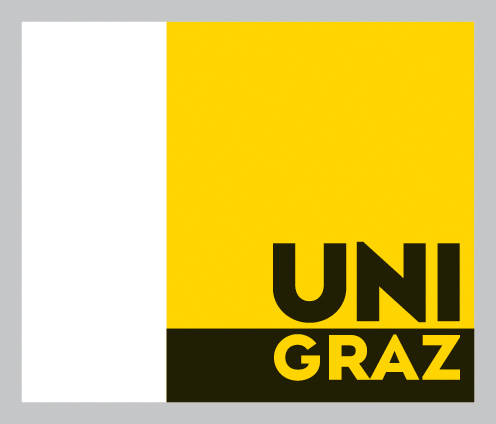 SXR, HXR observations
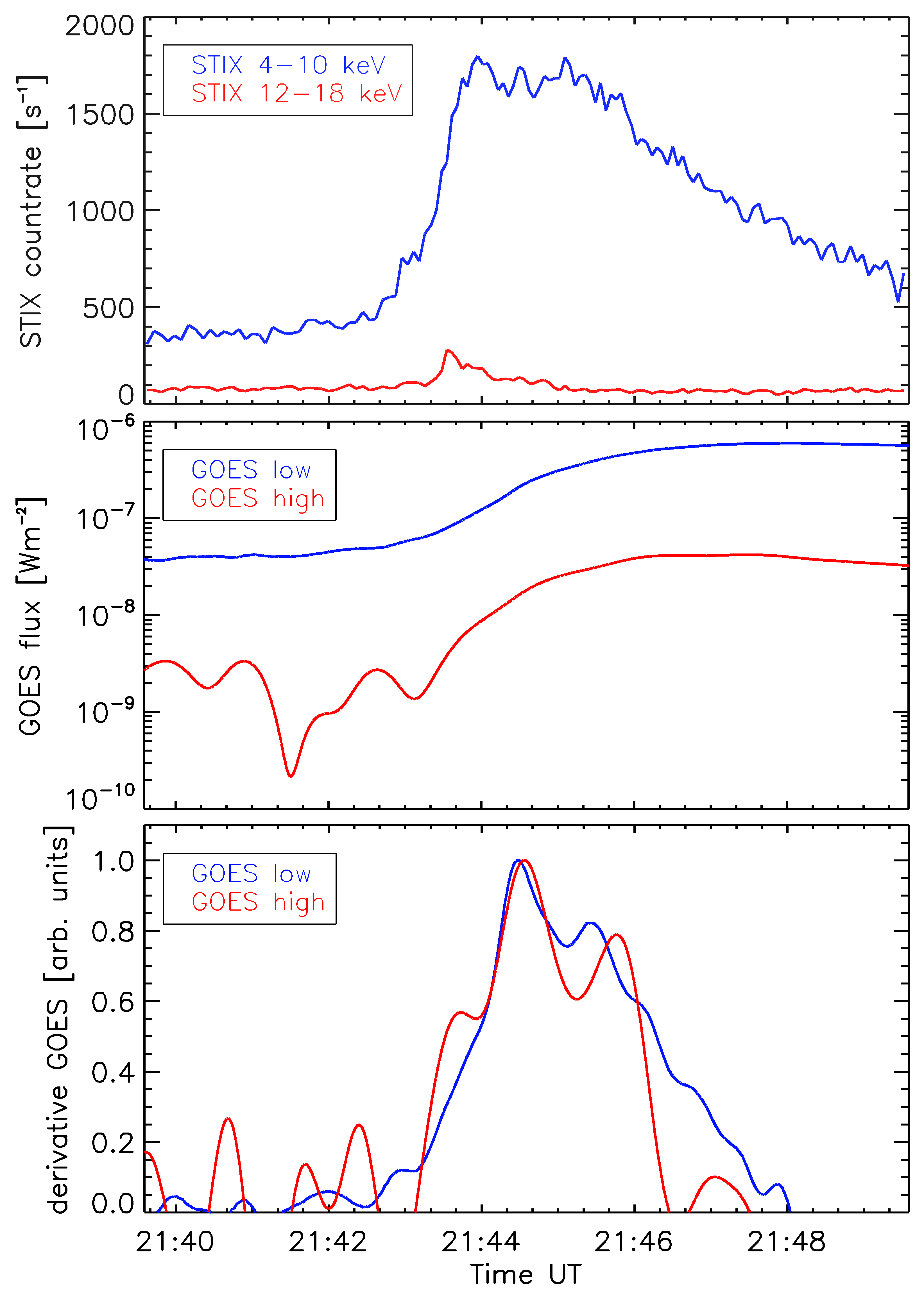 Neupert effect expected in standard flare model 
 Comparison of STIX 12-18 keV with smoothed GOES data roughly shows  neupert effect
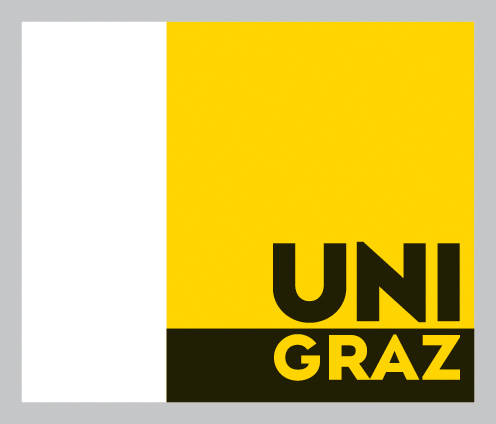 Stix Spectroscopy
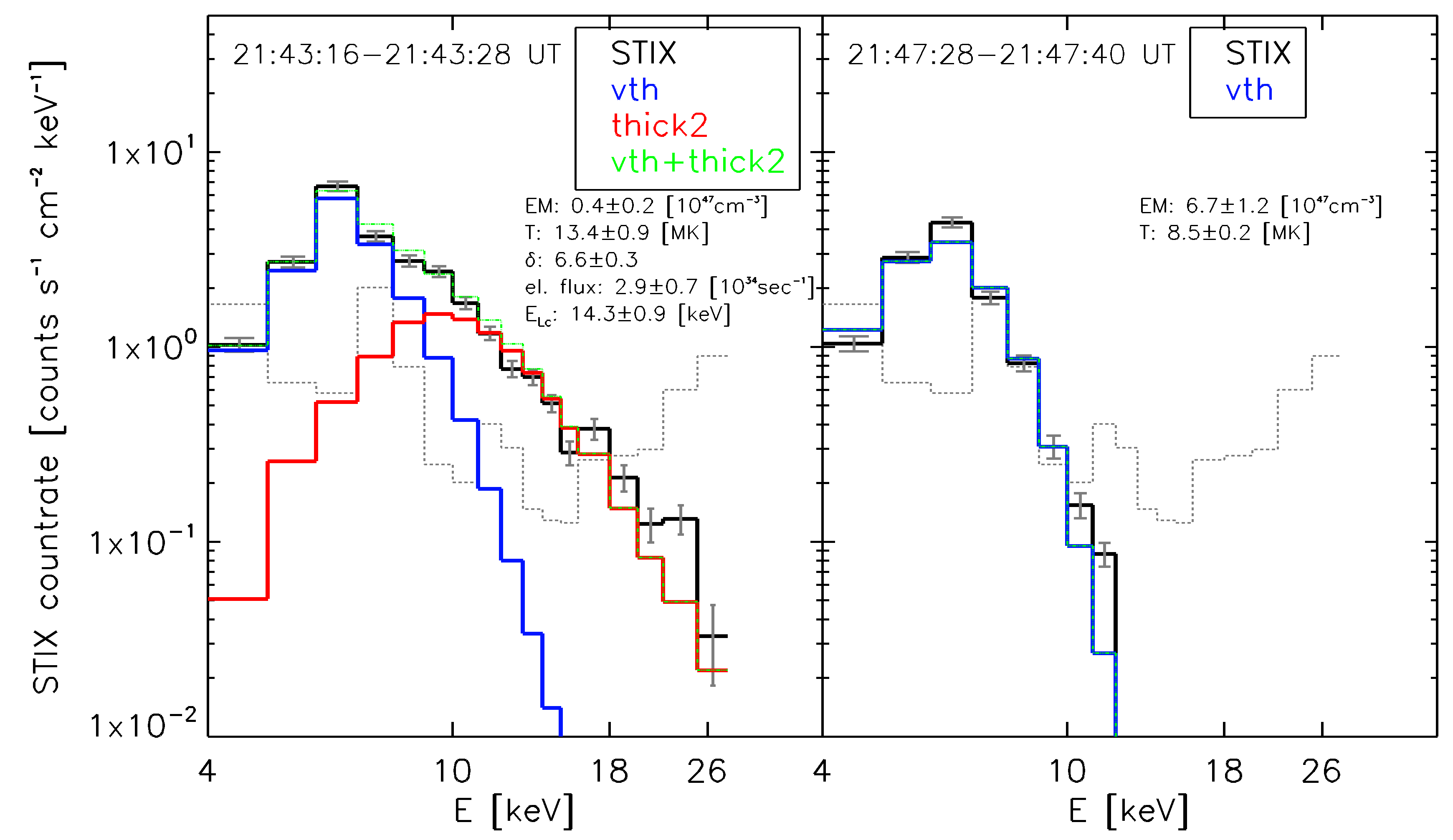 Impulsive phase: thick target emission above background
Followed by thermal decay phase
DEM Analysis
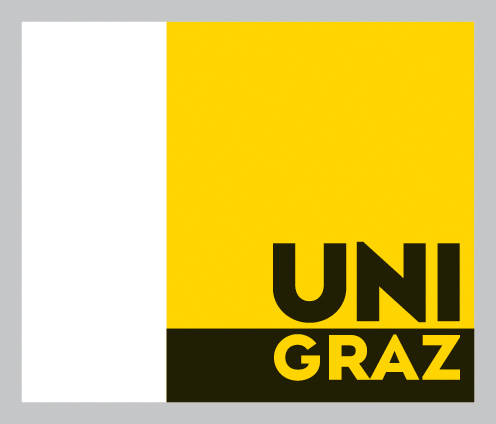 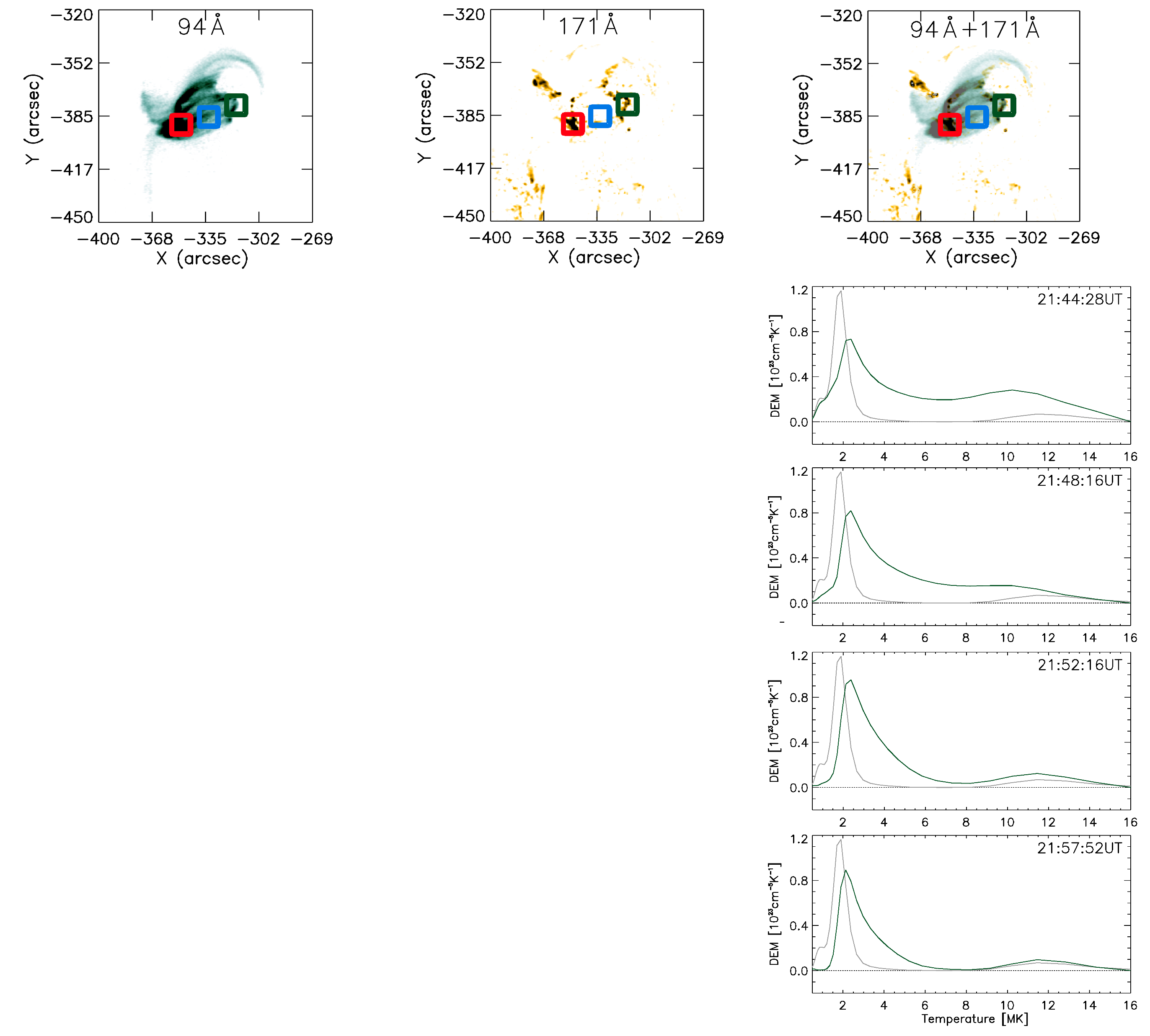 Western kernel: DEM centered around 3 MK
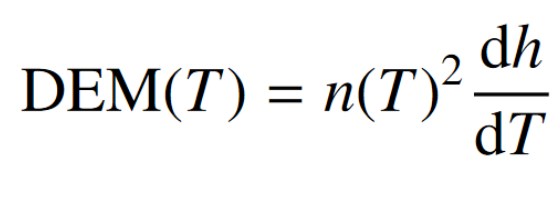 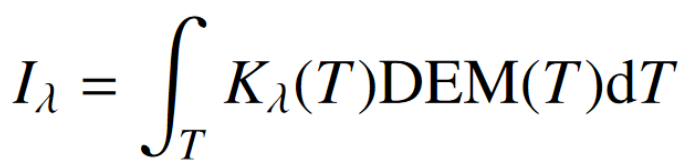 DEM Analysis
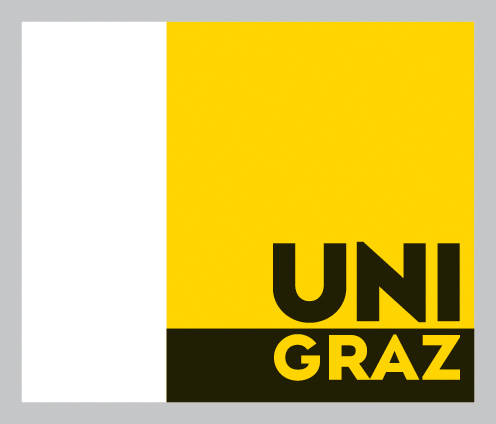 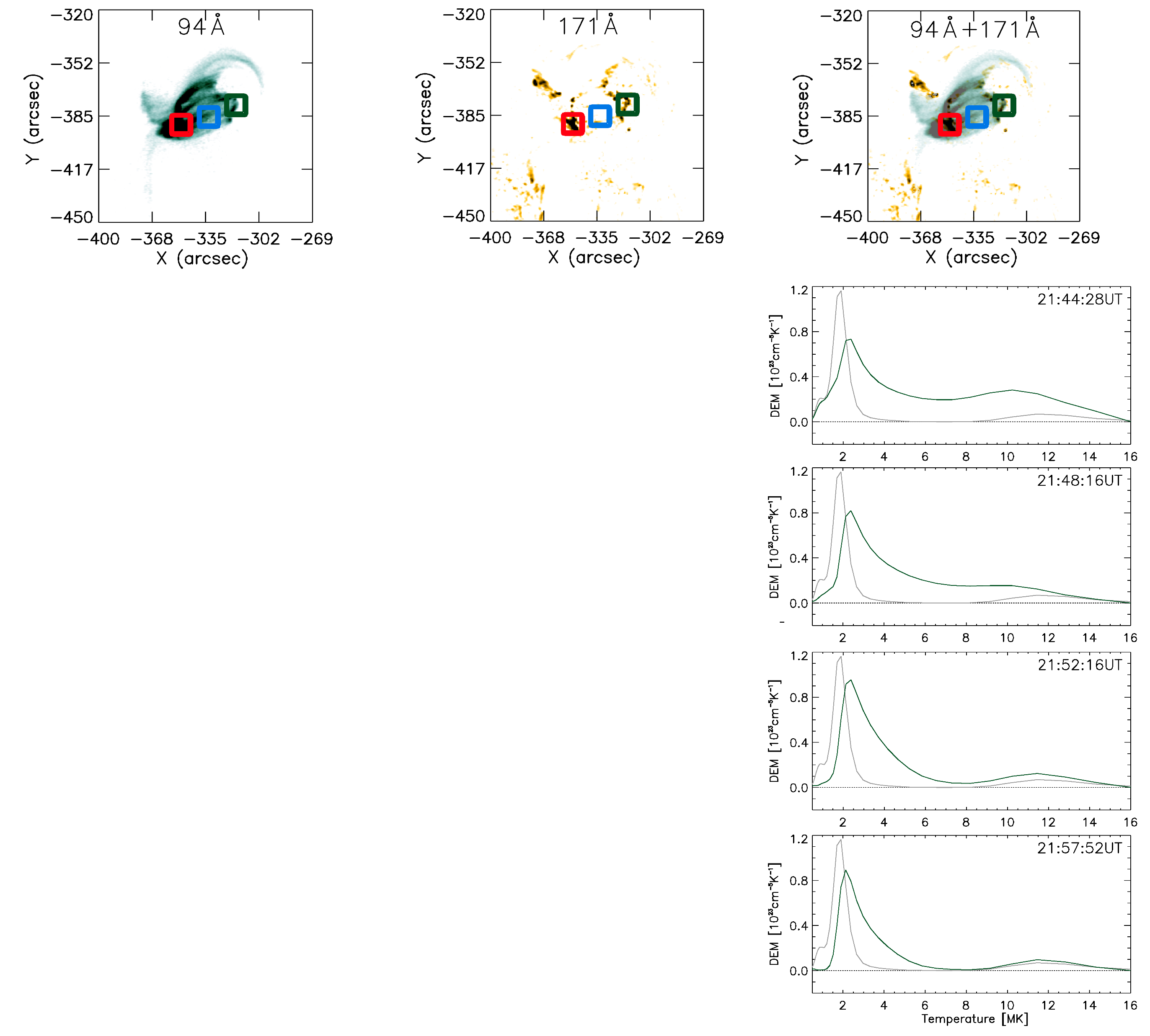 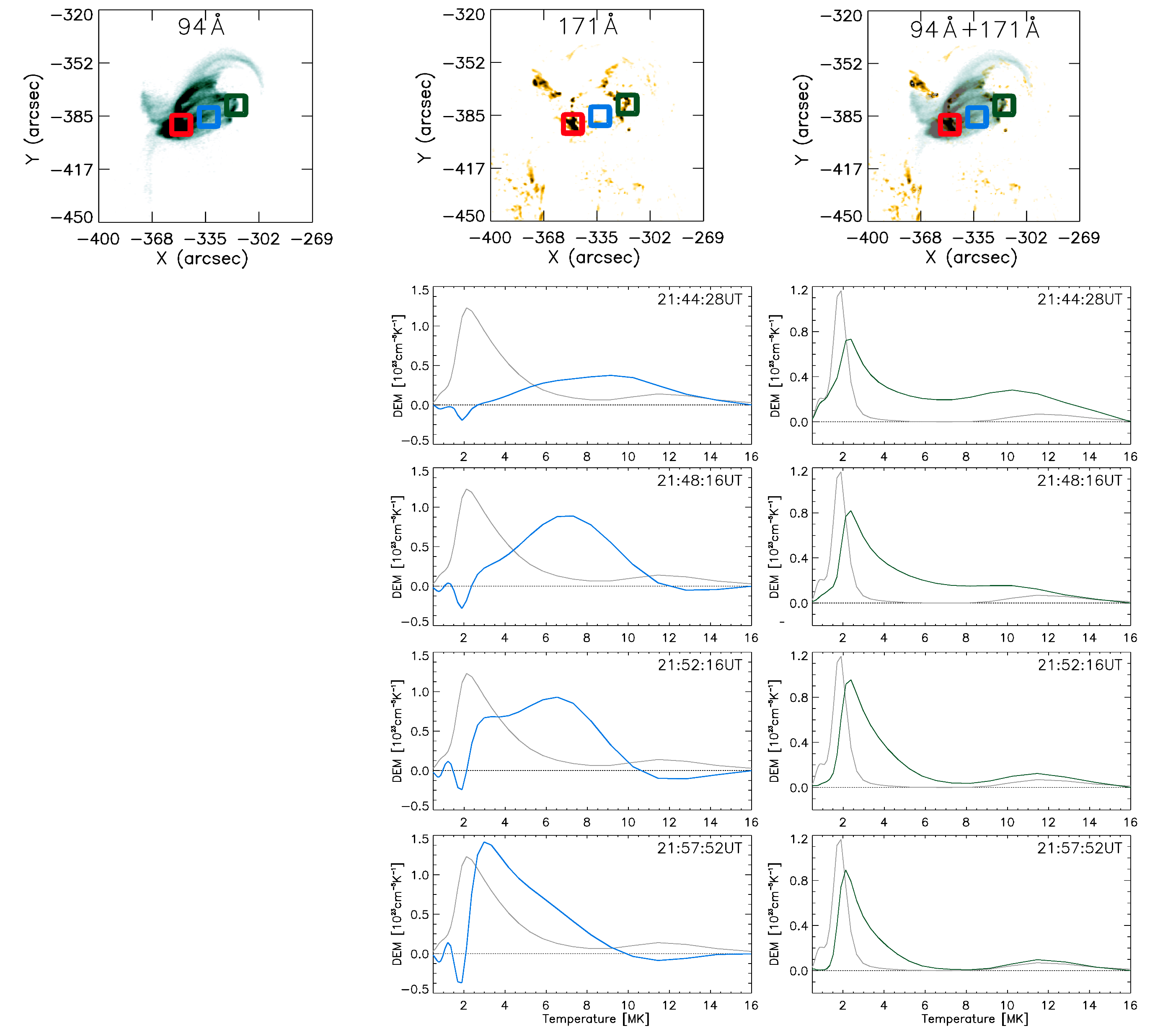 Flare loop: rising 8 MK plasma
Subsequent cooling
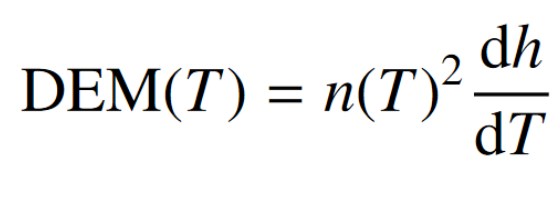 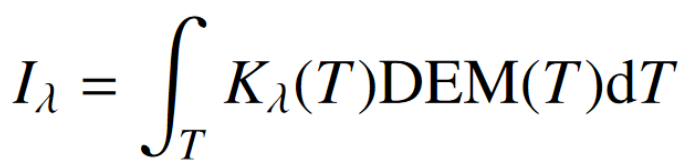 DEM Analysis
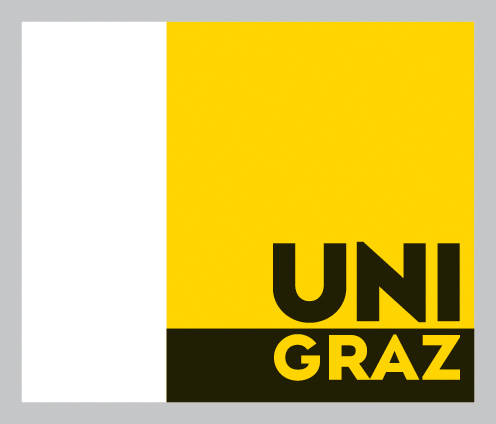 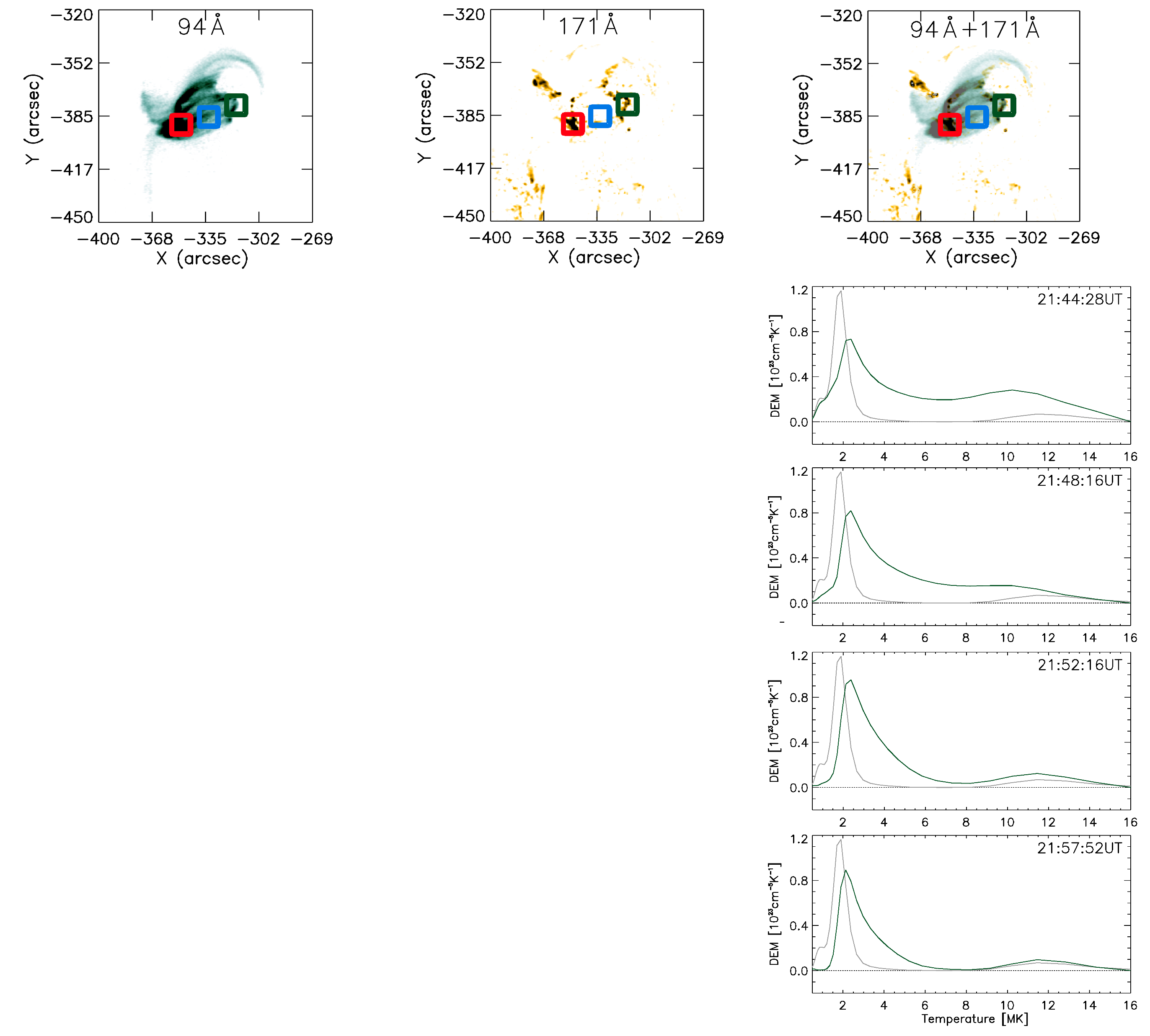 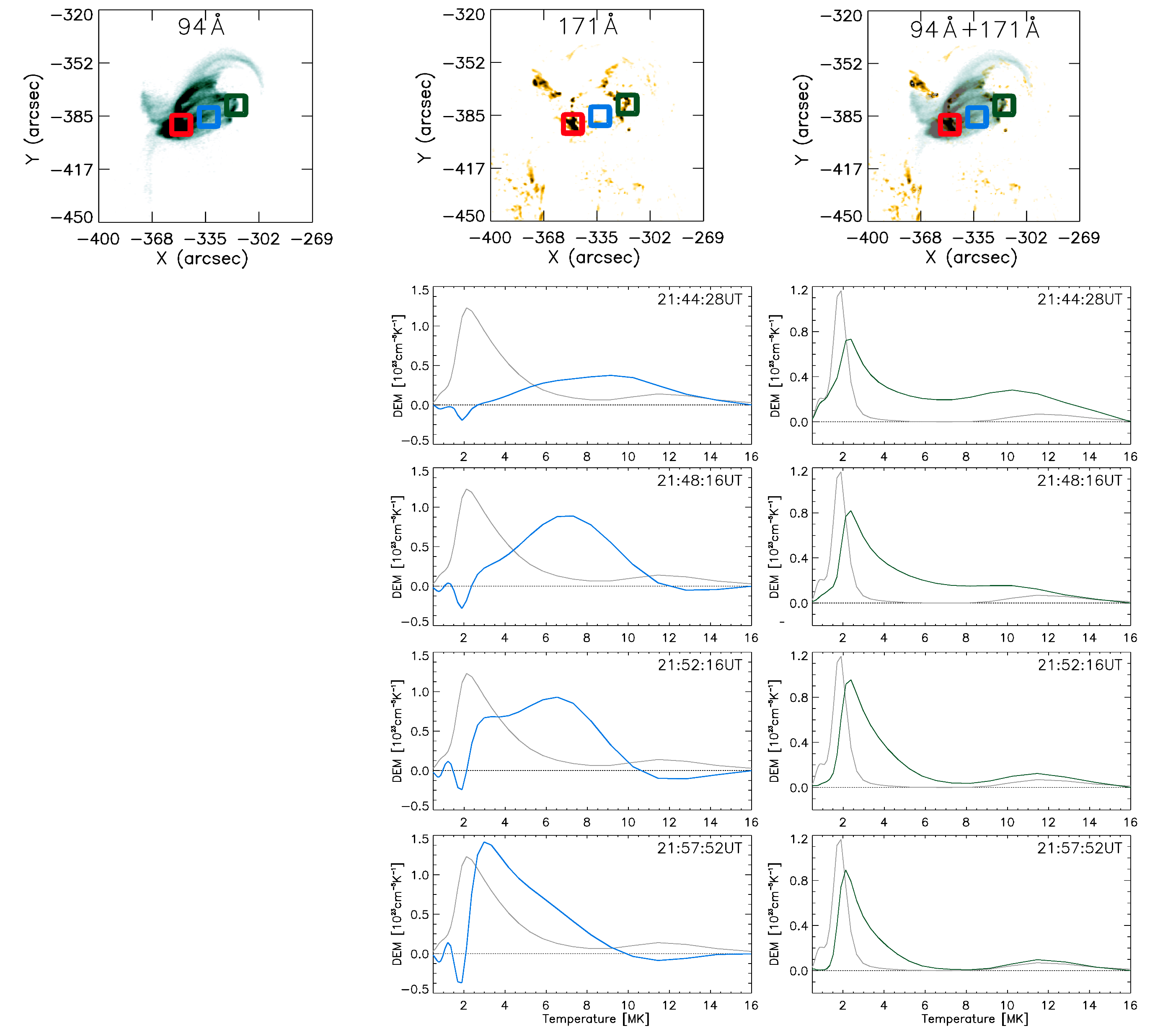 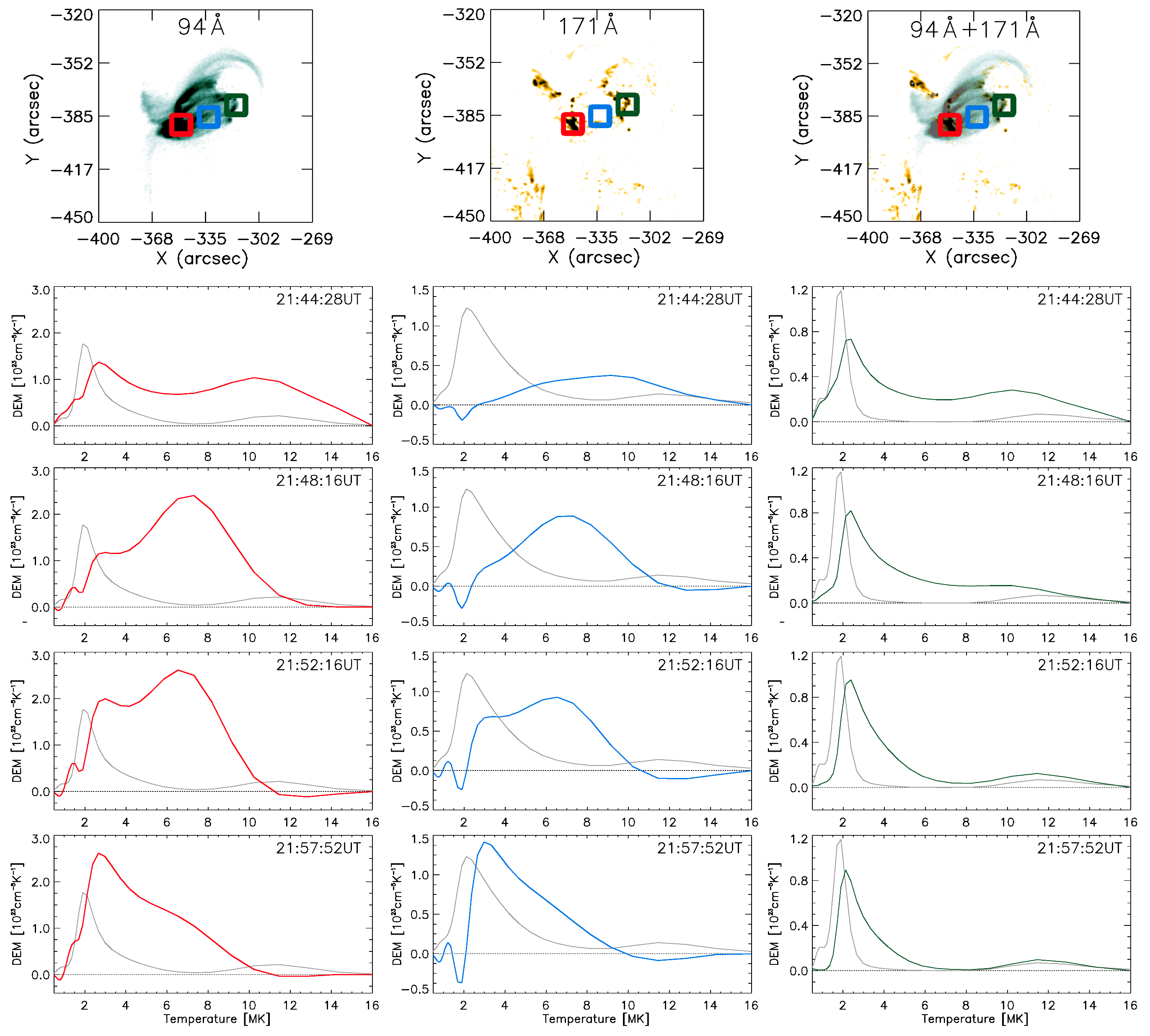 Combination of previously shown behaviours due to LoS effects
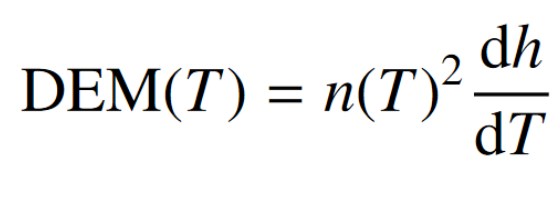 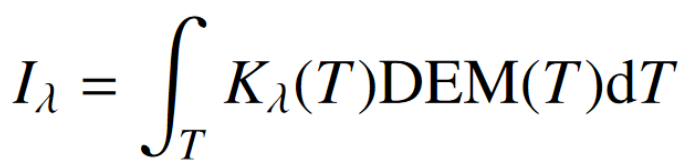 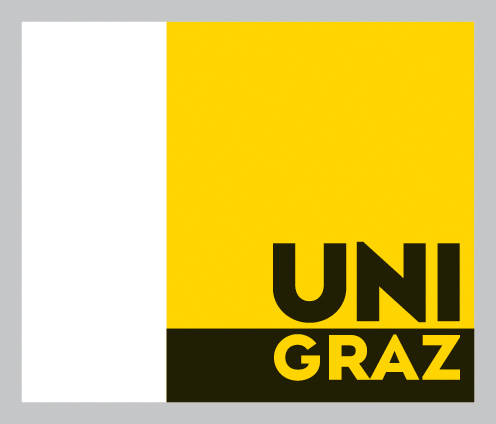 Evolution of plasma and spectral fit parameters
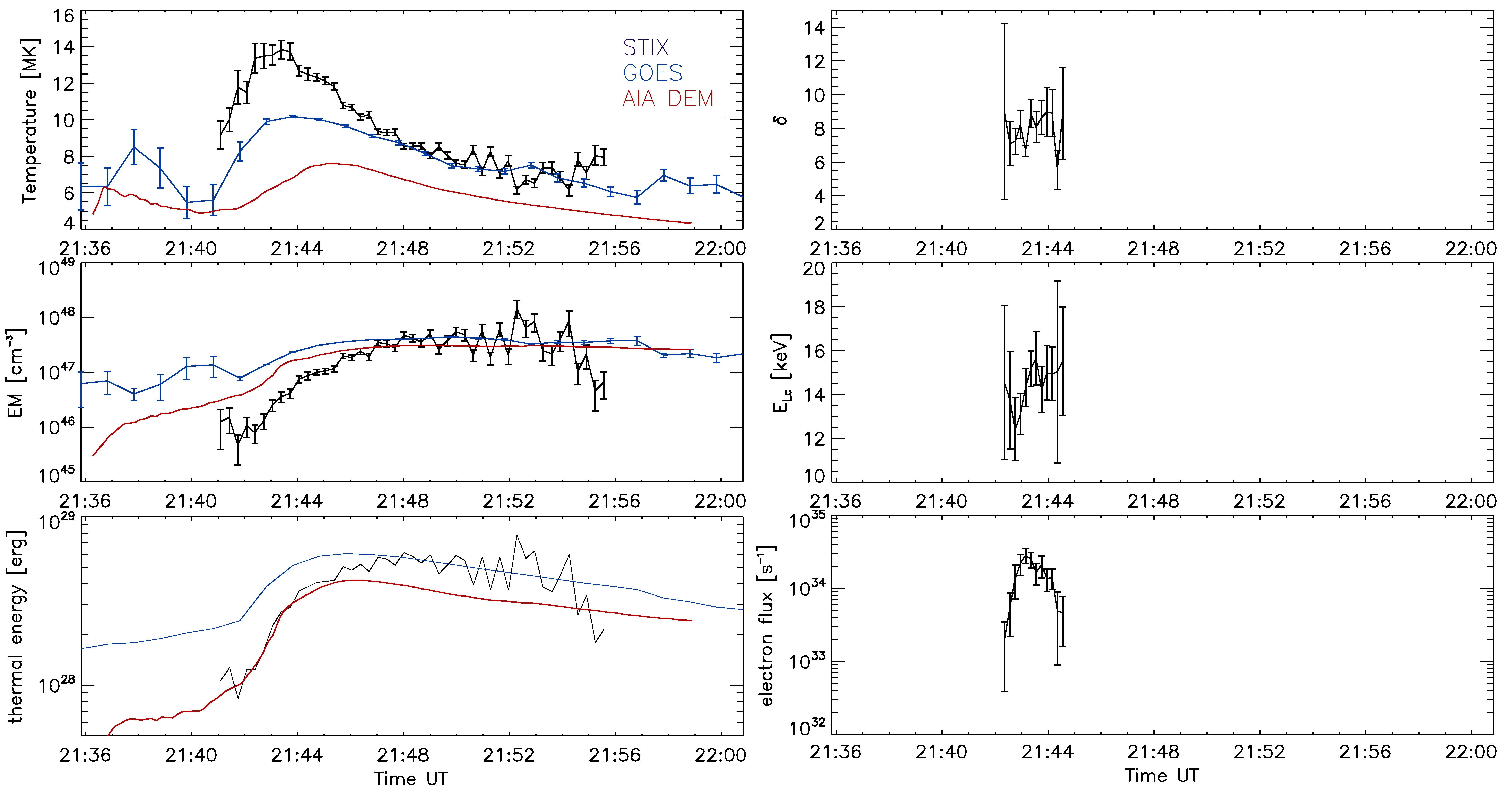 Discrepancies between instruments due to different response functions
3 minutes of nonthermal emission
EM, T, δ in agreement with previous studies from RHESSI era ( Hannah et al.,2008, ApJ, 677, 704)
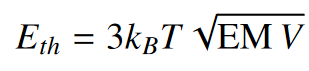 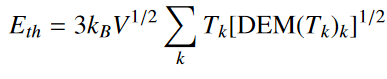 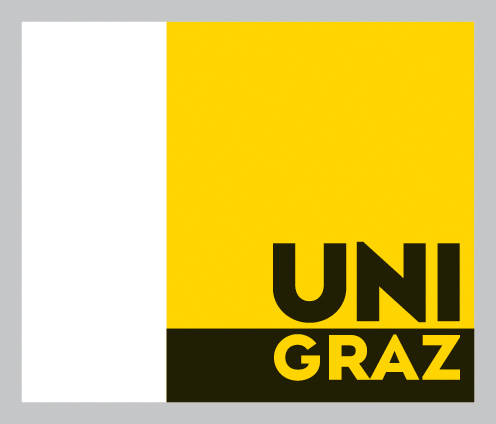 Summary
STIX spectra show nonthermal + thermal emission
~ Neupert effect 
Spatially resolved thermal plasma diagnostics from DEM Analysis
T, EM values roughly agree with previous flare studies
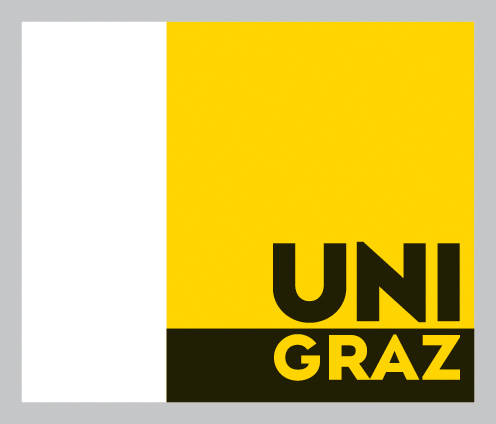 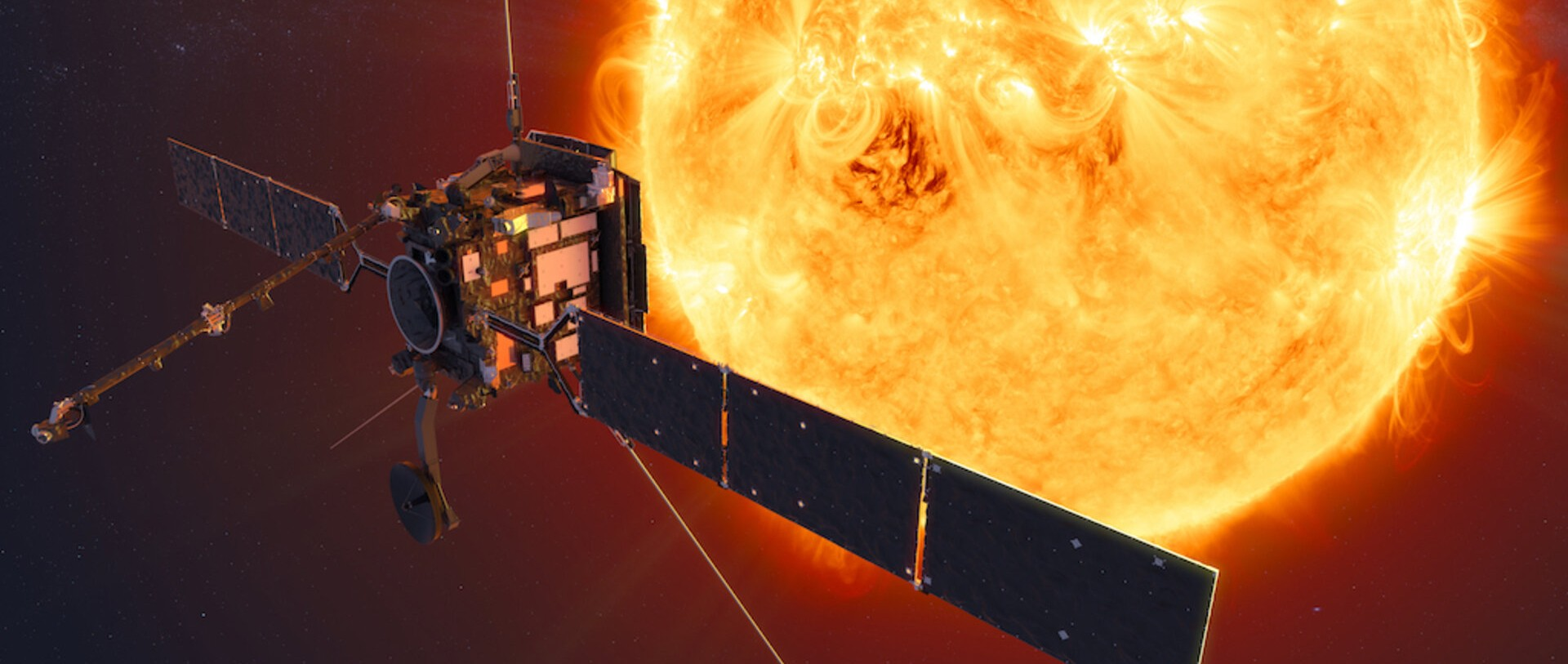 Thank you
jonas.saqri@uni-graz.at
https://pub023.cs.technik.fhnw.ch/static/images/so1.jpg